Занятие по аппликации в подготовительной группе 
Тема «Ежик»
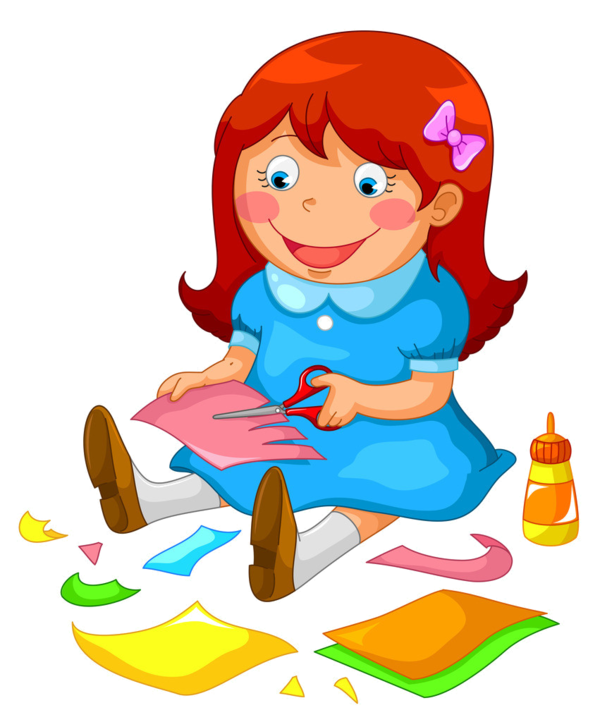 Подготовила воспитатель МБДОУ детский сад №393 Винокурова Татьяна Владимировна
Тук-тук, ребята! Мы здесь, на экране! 

Здравствуйте, ребята,  меня зовут  Винтик, а меня Шпунтик! Узнаете нас?
 
Мы очень любим конструировать, что-то изобретать. А вы, ребята любите конструировать, создавать что-нибудь интересное из простых вещей?

Сегодня мы с вами, ребята будем конструировать из цветной бумаги. Но сначала отгадайте загадку!
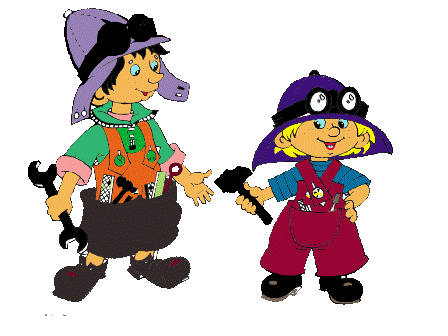 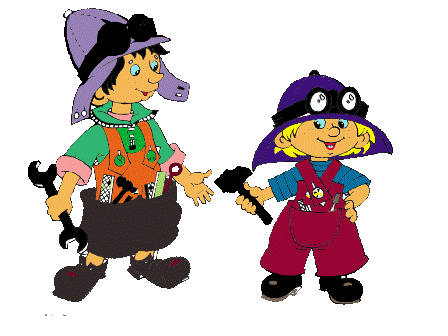 Сердитый недотрога
Живет в глуши лесной.
Иголок очень много,
А нитки не одной.
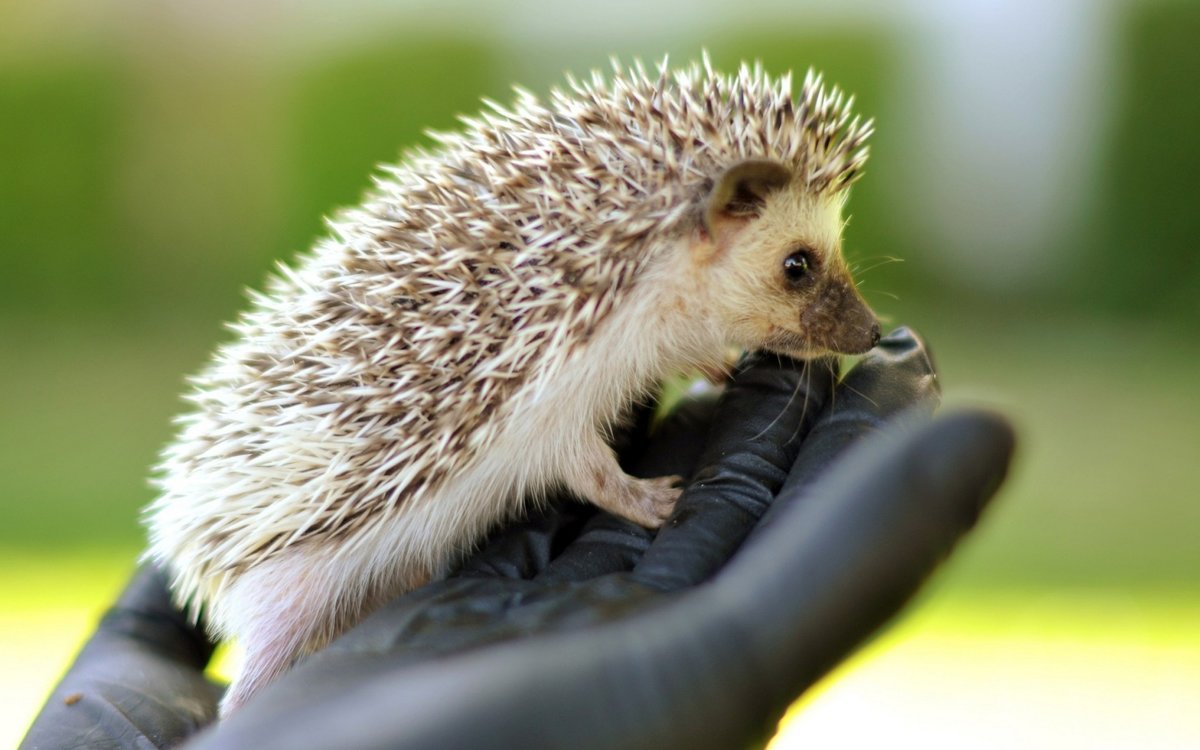 Молодцы, ребята, конечно это ежик!  Ежик колючий. Вся спина и бока ежа покрыты иглами. А на мордочке, лапках и брюшке короткая, жесткая, серая шерстка.
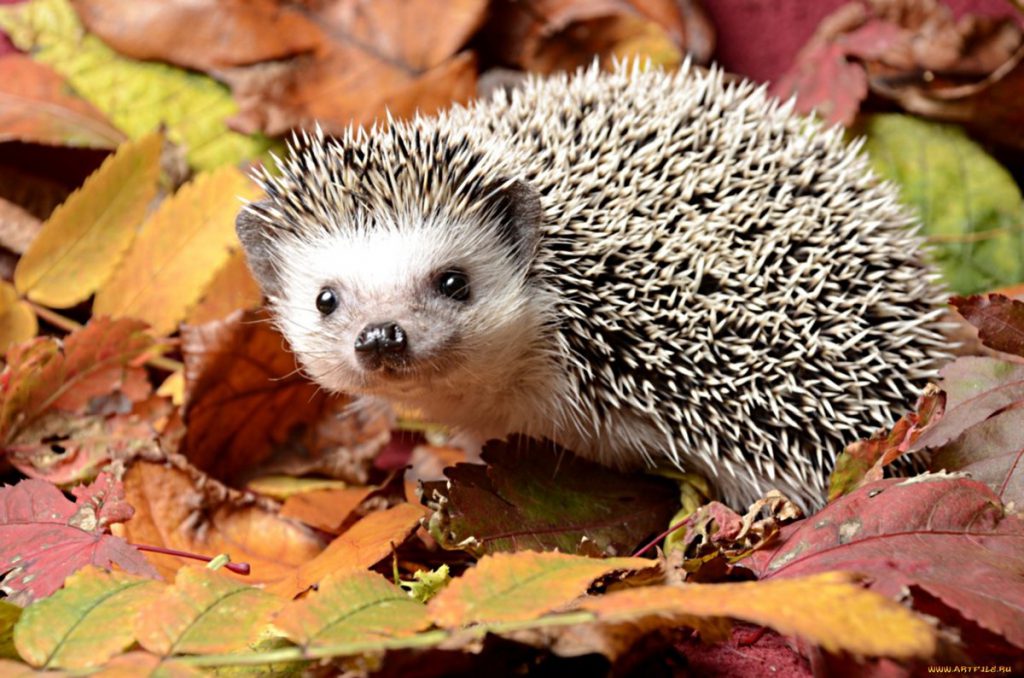 Мордочка вытянутая, подвижная; нос острый, глаза черные, круглые; уши короткие , округлые, почти спрятаны в шерстке.
Лапки короткие, с довольно острыми когтями. У ежа есть зубки мелкие и острые.
Ежик любит ягоды, фрукты, грибы. А еще ест дождевых червей и комаров.
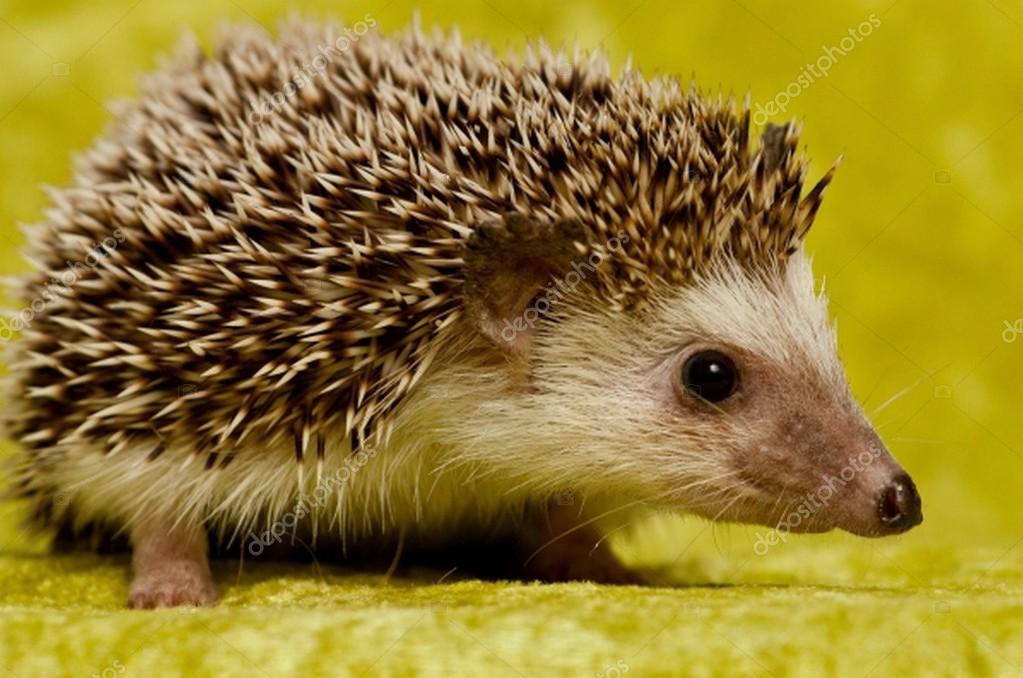 Сегодня мы с вами, ребята, сделаем аппликацию «Ежик».

Готовы? Мы начинаем!
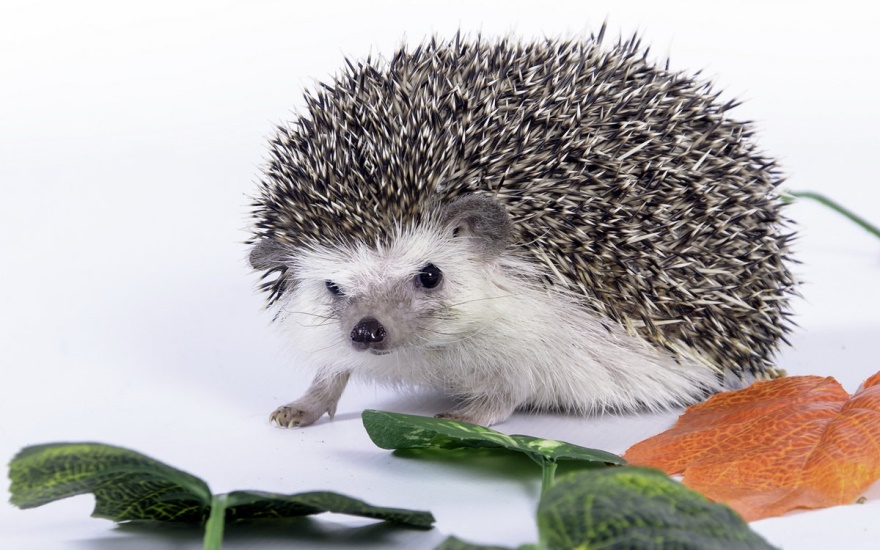 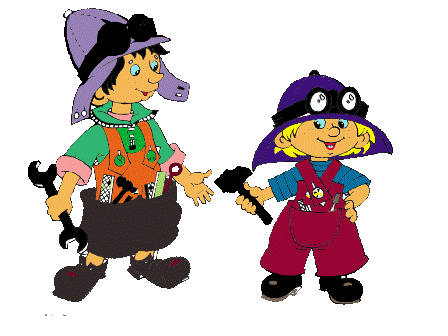 Для создания аппликации потребуется цветная двусторонняя бумага, картон, ножницы, а также клей и чёрный фломастер. Но сначала мы с вами, ребята повторим технику безопасности.
1. Пользуйтесь ножницами с закруглёнными концами.

2. Храните ножницы в определенном месте, кладите их сомкнутыми острыми концами от себя. 

3. Передавать ножницы нужно кольцами вперед с сомкнутыми лезвиями.

4. Нельзя резать на ходу.

5. Не работайте тупыми ножницами.

6. Не держите ножницы лезвием вверх.
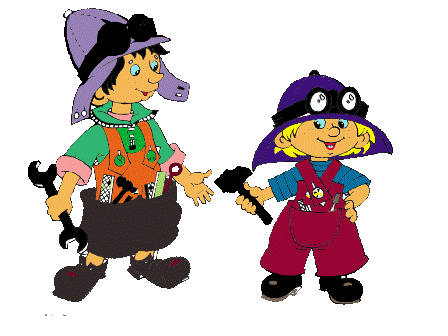 Первым этапом нарезаем из цветной бумаги коричневого цвета полоски шириной в 2-3 см.
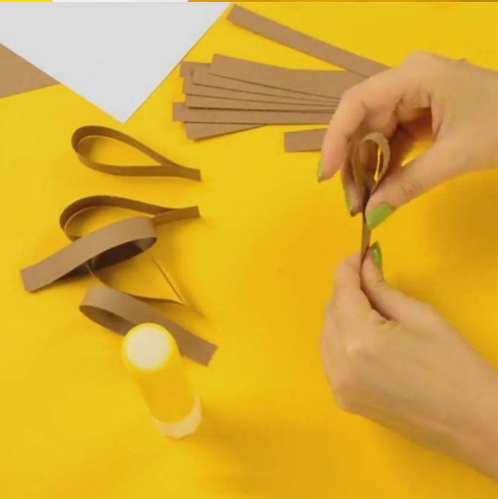 Далее эти полоски и приклеиваются к основе так, как показано на фото. Именно за счет такой склейки аппликация приобретет объём.
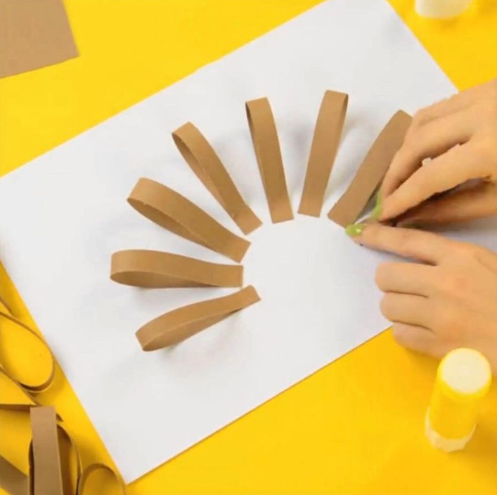 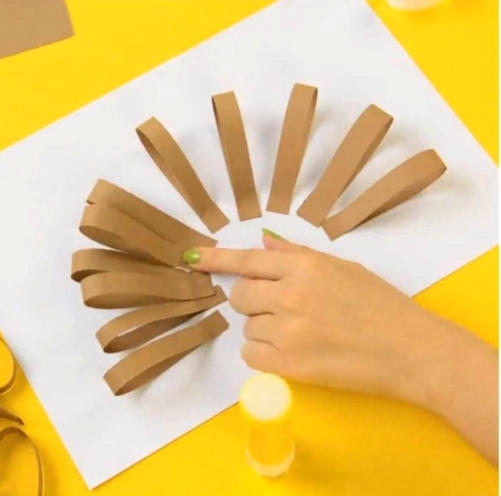 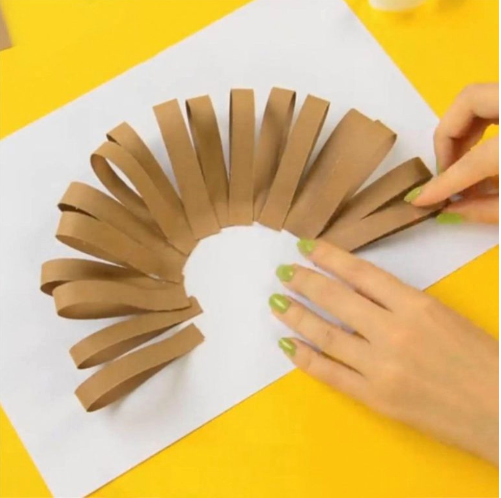 Следующим шагом поверх объёмной заготовки приклеиваем туловище ёжика.
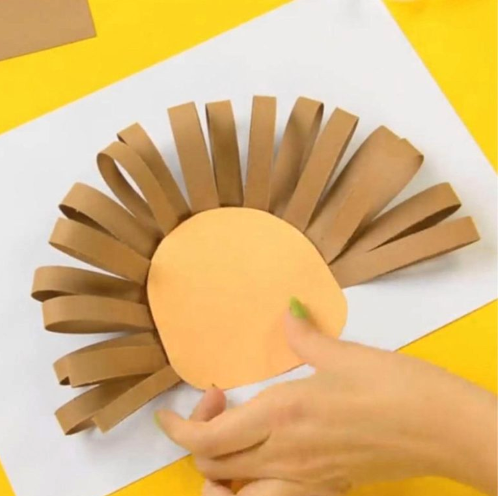 Не стоит забывать о том, что внизу туловища можно прикрепить лапки для того, чтобы ёжик выглядел более правдоподобно.
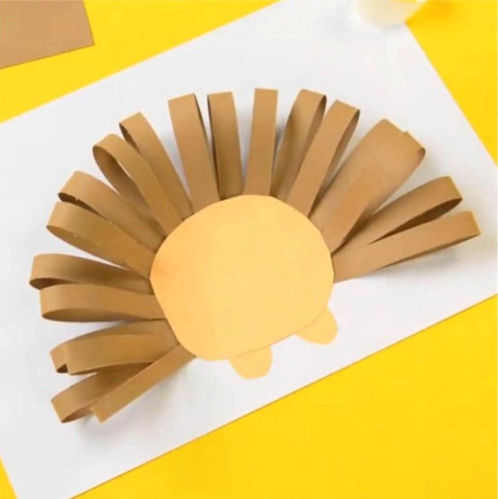 На туловище рисуем нос рот и глаза.
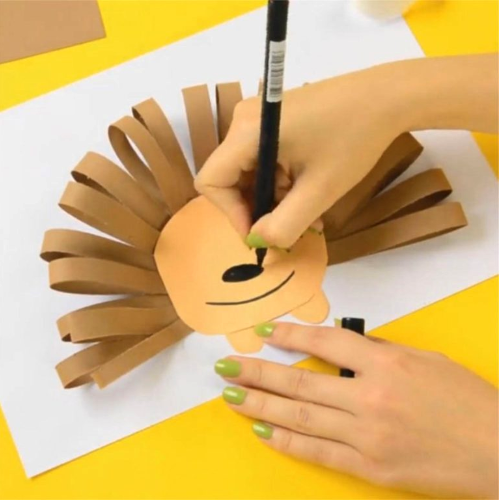 Интересная аппликация объемного ежика готова. Ребята, вот такой веселый ежик у нас получился!
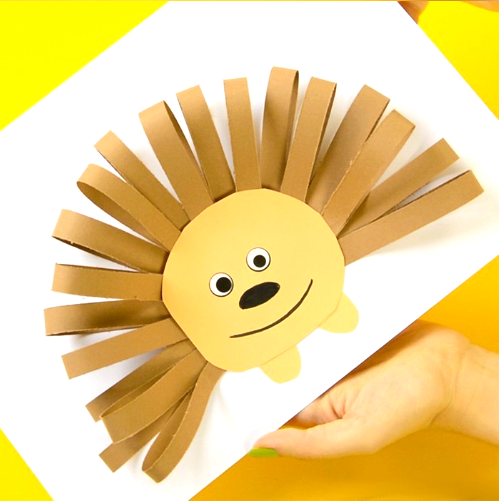 Ежик, ежик, чудачек,
Сшил колючий пиджачок.
Хочет с нами поиграть.
Всех ребят пересчитать!
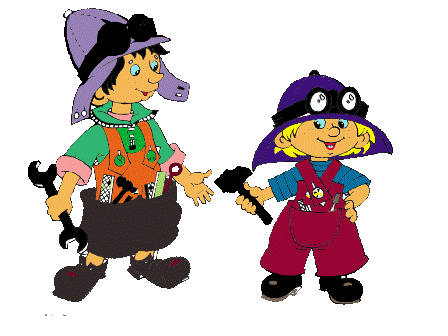 Ребята, вы такие умнички, посмотрите какие  красивые и веселые у нас получили ежики. Что было для вас самым интересным? Трудным? Легким ?
 

До новых встреч, ребята!
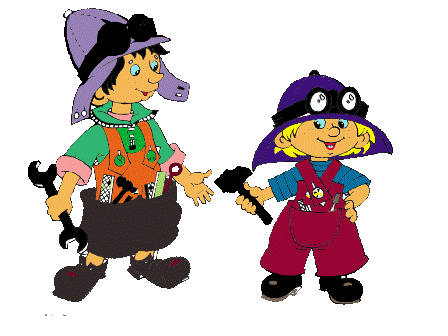 Желаем творческих успехов!
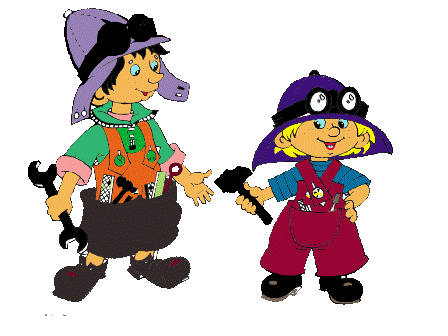